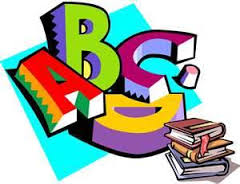 Зрозумій! Це просто!
Тема нового матеріалу
Англійська мова
9 клас
Розглянемо такі питання:
1.
2.
3.
1